Peoples´ Struggles and Human Rights  against Land and Natural Resource Grabbing	in: „The Right to Land and Livelihood International Conference, 	promoted by Ekta Europe Nework and Ekta Parishad – India.
Flavio Luiz Schieck Valente MD. MPH
FIAN International Secretary General
Geneva, September 2011
1.1. Hunger and land grabbing
Present Hunger and Malnutrition are the result of decades of international and national policies that:
Promoted and supported the unsustainable agroindustrial model, and.
Led to eviction and displacement of millions of small scale farmers, indigenous peoples and traditional populations.
FIAN document, in 25 years, more than 500 cases of violations of RTF and related Human Rights.
80% of which related to access to resources.
1.2. Hunger and land grabbing
Human Rights are the result of the struggles of the peoples against oppression, discrimination and abuses of power.
The recent intensification of Land and natural resource grabbing – as an integral part of the attempts to solve the crisis of the hegemonic model – are being resisted by the peoples and social movements, which point to an alternative model to feed and cool the world.
They are clearly demanding that State should stop Land grabbing and clearly establish public regulation of the access to Land, Water, Natural resources and territories.
2. What is happening?
All over the world, investors are buying up or leasing farm land.
Until now, 50 to 80 million hectares of land have been transferred from farmers to corporations
This land grab forecloses vast stretches of lands and ecosystems for current and future use by peasants, indigenous peoples, fisherfolk and nomads.
The rights to adequate food and livelihood security of these groups are being jeopardized.
All of this to promote and strengthen even further the predatory agroindustrial model
3.1. What is being done?
The World Bank and others are suggesting that a set of criteria could make these deals acceptable.
RAI: seven principles that investors may wish to voluntarily subscribe to when conducting large-scale farmland acquisitions.
Create “win-win”-situations
3.2.What is being done?
But:
In its study from 2010 the World Bank could not find any convincing examples of "wins" for poor communities or countries, only losses.
A recent study by HLPE - CFS draws the same picture.
The violation of international human rights law is an intrinsic part of land grabbing
Land grabbing has to be immediately stopped and banned, rather than be codified and sanctioned.
An act of social „rape“ cannot be made responsible.
4.1. Responses by Peoples´ 		Movements and CSOs.
Social and peoples´ organizations, with other CSOs are building popular opposition to land grabbing and RAI. 
At the World Social Forum in Dakar in February 2011, farmers' movements, human rights, social justice and environmental organizations that gathered to share experiences and consolidate their struggles against land grabbing, agreed to a declaration which demands that parliaments and national governments should urgently: 
1) suspend all large-scale land transactions, 2) rescind the deals already signed, 3) return the misappropriated lands to communities and 4) outlaw land grabbing.
4.2. Responses by Peoples´ 		Movements and CSOs.
The resistance to land and resource grabbing continues.
The Voluntary Guidelines on Land Tenure, Fisheries and Forests should contain provisions to prohibit large-scale appropriation and concentration of land, water and other natural resources.
The main objective has to be to ensure the rights to food and livelihood security of all people and the rights to land and natural resources by peasants, indigenous peoples, fisherfolk and nomads.
Promote small scale agroecological methods which are the alternative to face hunger and climate change.
5.1. Recommendations
Demand the implementation of ICCARD resolutions and IAASTD recommendations.
Respect, protect and promote peasant agriculture, family farming, artisanal fishing and indigenous food procurement systems that are based on ecological methods and short marketing circuits and are the ways forward toward sustainable, healthy and livelihood-enhancing food systems.
Establish global governance mechanisms able to hold intergovernmental bodies, TNCs and governments accountable.
5.2. Recommendations
Intensify, identify synergies and provide all possible visibility and support to peoples´s struggles in defense of - and for the return of - their territories;
Support the independence of peoples´and social movements in face of hegemonic interests´attempts to co-opt them
Intensify support to stricter Land Tenure Guidelines, and against RAI.
Support and advocate for the elaboration and approval of Convention on Peasant Rights by UN
Overcome impunity of crimes against peoples.
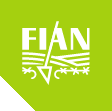 For more information

Visit  www.fian.org

Personal contact – valente@fian.org